Module 4   Life in the future 
Unit 1  Everyone will study at home.
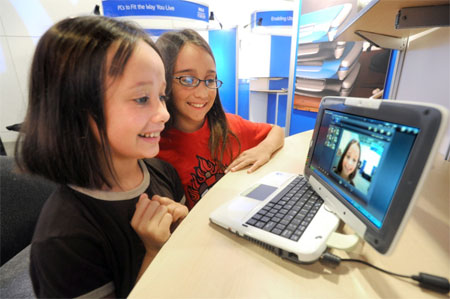 WWW.PPT818.COM
Studying aims：
1. 能够掌握本课重点词汇及短语 in the future, be able to ... 。

2. 能够理解关于学校未来生活的对话。

3. 能够用will (will +do/will +be  ) 谈论未来的学校生活。
Free talk
A: What do you use to study now？
B: I use …
A: What will you use to study in twenty years’ time?
B: I will use …
Words and expressions
7. carry   ['kærɪ]
8. change  [tʃeɪn(d)ʒ]
9. need  [niːd]
10. ask  [ɑːsk]
11. will [wɪl]
12. able  ['eɪb(ə)l]
13. free   [friː]
14. more  [mɔː]
15. everything ['evrɪθɪŋ]
16. by  [baɪ]
17. maybe ['meɪbi]
18. not … any more
19. be able to
20. in the future
v. 拿；带
v. & n. 改变；变化
v.&. v. aux. 需要
v. 询问；问
v. aux. 将；将要；将会
adj. 能够……的
adj. (时间) 空闲的；
adv. 更加；adj. 更多的
pron. 每样事物；每件事；
prep. 用；靠；乘
adv. 也许
不再…… 
能够做…… 
将来
1. chalk [tʃɔːk]
2. ruler ['ruːlə]
3. future ['fjuːtʃə]
4. life [laɪf]
5. question ['kwestʃ(ə)n]
6. level  ['lev(ə)l]
n. 粉笔
n. 直尺
n. 将来；未来
n. 生活；生命
           n. 问题
n. 水平
My dream school
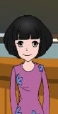 Do you want to know Lingling’s ideas about the future？
?
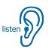 Listen and choose Lingling’s answers to the questions.
carry   change    everything    future   life   need    will
Will our life be different in the future?

Will our schools change?
Yes, it will. / No, it won’t.
Yes, they will. / No, they won’t.
Will everything be different?

Will students need computers at school?

Will they carry lots of books to school?
Yes, it will. / No, it won’t.
Yes, they will. / No, they won’t.
Yes, they will. / No, they won’t.
Will schools be different in the future?
Lingling's idea
Daming's ideas
_____________
_____________
Betty's ideas
_________________
_________________
Tony's ideas
______________
______________
Schools in the future will be great.
Schools will be different in the future.
Betty is not sure about the answer to the question.
Schools will be different in the future.
won't use chalk
will use computers,
Teachers _________________
__________________
There won't be
Students __________________
_________________________
Schools:_______________
____________
on a blackboard
but  school is good fun.
any schools.
won't use pens
can make friends there.
and students _______________
_______________________________________
Everyone_______________
will study at home.
and they ________________________
and paper, or erasers
any more.
will use computers
Students _________________
and _____________________
_____________

They ____________________________________________
______________________
can check the students'
get information on
Teachers __________________________
___________________________
a lot of
Students won't have________
_________________
and they will have _________
__________
the Internet.
level and will help them.
homework to do.
a lot of
can ask their teachers
won't be able to do that.
Computers__________________________
free time.
questions by Internet,
telephone, or email.
Read and Role-play
Let’s see which group does the best.
loudly 响亮地      fluently 流利地     beautifully 优美地
Will schools be different in the future?
Daming's ideas
_____________
Betty's ideas
_______________
Tony's ideas
______________
be different
is not sure about...
be different
not be  any schools
study at home
use computers and
get information on the Internet
ask their teachers questions by Internet...
not use chalk ...
not use pens and paper, or erasers any more
not have a lot of homework to do 
have a lot of free time
use computers
but ... good fun
make friends
check the students' 
level and ...
not be able to do ...
Ms Li and her students are talking about the school  in the future.     
...thinks ... will / can ...  
The school life in the future will be (great)...!
Work in groups
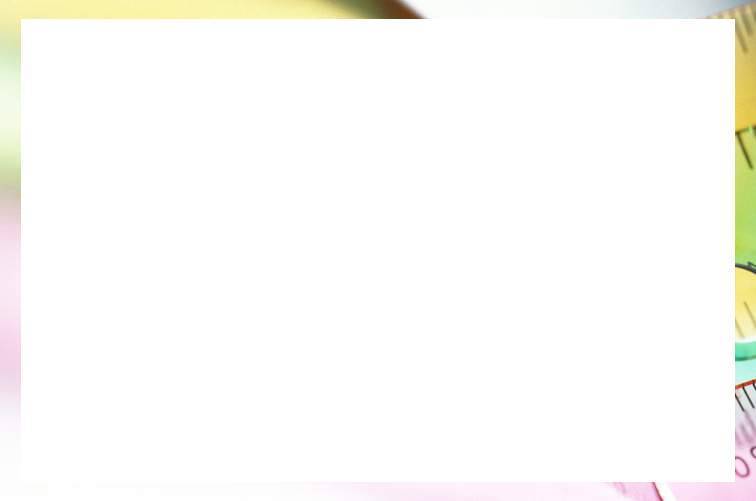 Talk about what our school will be like in 10 years.
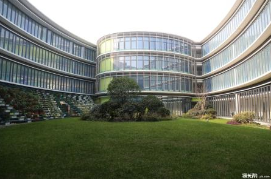 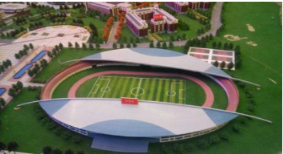 buildings
playground
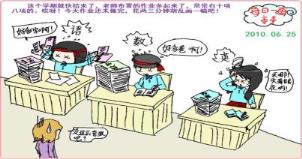 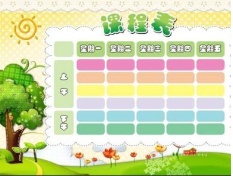 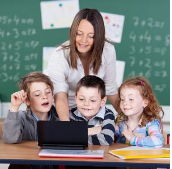 homework
subjects
teacher/classmates
In the future, (I think) ……
There will be...       There won’t be...     
We will...        We won’t... 
I/Everyone will...          No one will...
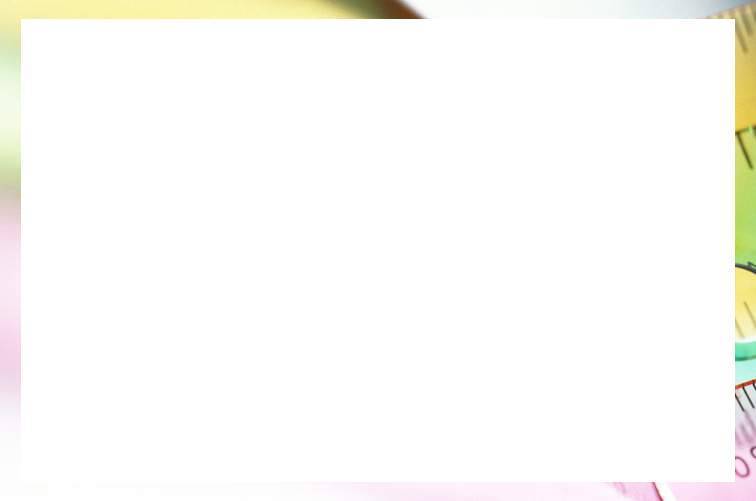 Student A: What will our school  be like in ten years?
Students B: I think ...
Students C: We will...
Students D: ...
Students E: ...
Students F : ...
Students A: I think it will be (fantastic)...
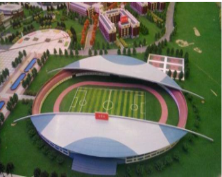 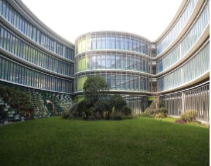 buildings
playground
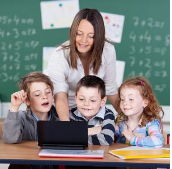 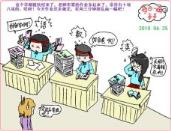 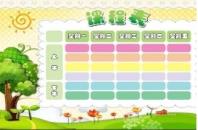 subjects
homework
teacher/classmates
Life is changing. And tomorrow will be better.
生活日新月异，明天一定会更好。
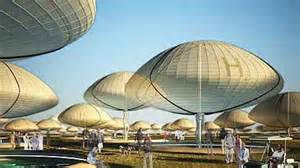 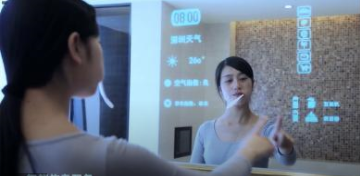 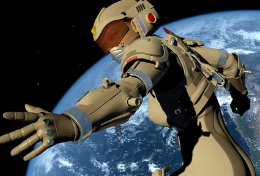 课后测
able    level        telephone       need    make      because 

    Betty thinks students always ______ teachers _____computers will never be _____ to check the students’ ______ and answer their questions  by __________ or the Internet. Students need to go to school. Because school is good fun, and they can ________  friends  there.